LEGAL FRAMEWORK OF DOING BUSINESS IN INDIA
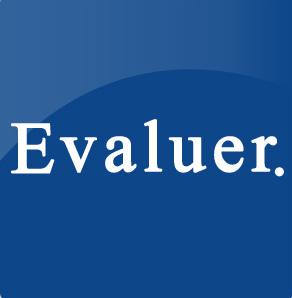 www.evaluerlegal.com
© Evaluer LLP
Foreign Investment in India – Schematic Representation
Foreign Investment
Foreign Direct Investment (FDI)
Foreign Portfolio Investment
Foreign Venture Capital Investment
Other Investments 
(G-secs, NCDs)
Investments on non-repatriable basis
Automatic Route
Government Route
NRIs, PIO
SEBI registered FVCI
FIIs
NRIs, PIO, QFIs
NRIs, PIOs
VCUs
FIIs
www.evaluerlegal.com
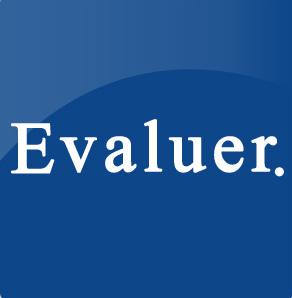 © Evaluer LLP
Setting up business operations in India
Entry options for foreign investors
Liaison office
(Un-incorporates entity)
Branch office 
(Un-incorporated entity)
Project office 
(Un-incorporated entity)
Joint venture or wholly owned subsidiary
(Incorporates entity)
Foreign technology collobration
www.evaluerlegal.com
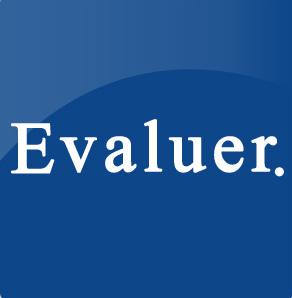 © Evaluer LLP
Liaison Office
Liaison office can undertake the following activities in India:
1. Representing in India the parent company or group companies
2. Promoting export, import from or to India
3. Promoting technical or / and financial collaborations between parent and   companies in India
www.evaluerlegal.com
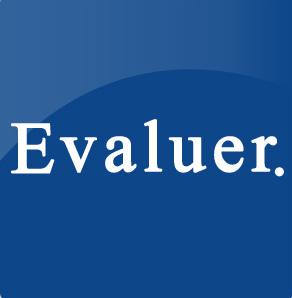 © Evaluer LLP
Branch Office
Branch office can undertake the following activities in India:
1. Import / export of goods
2. Rendering professional or consultancy services
3. Carrying out research work, in areas  in which the parent company is engaged
4. Promoting technical or financial collaborations between Indian companies and parent or overseas group company
5. Representing the parent company in India
6. Rendering services in information technology of software in India
www.evaluerlegal.com
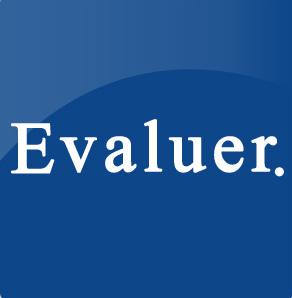 © Evaluer LLP
Project Office
Project office can undertake the following activities in India, provided the foreign company has secured a contract from an Indian company; and
1. The project is funded directly by inward remittance from abroad;
2. The project is funded by a bilateral or multilateral international financing agency;
3. The project has been cleared by an appropriate authority; or
4. A company or entity in India awarding the contract has been granted term loan by a public financial institution or a bank in India for the project.
www.evaluerlegal.com
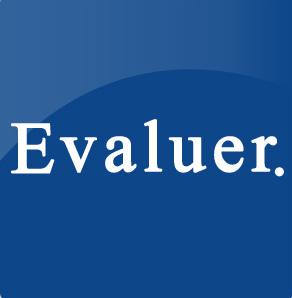 © Evaluer LLP
WOS or JV
1.   Private Limited Company
2.   Public Limited Company
www.evaluerlegal.com
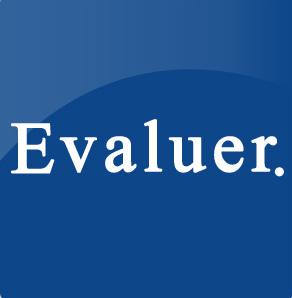 © Evaluer LLP
Technology collaboration and / or franchise agreements
Government approval route
Automatic Route
For all activities which are not covered under the automatic route, one has to obtain the approval from the FIPB.
All items / activities for foreign direct investment up to hundred percent falls under the automatic route.
www.evaluerlegal.com
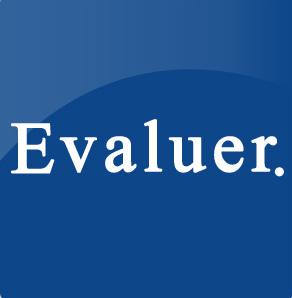 © Evaluer LLP
Business regulations governing foreign investment
Foreign direct investment policy (FDI Policy)
Wholesale trading 		- 	100 %
Cable network  		- 	49 %
Software			-	100 %
Tea plantation	 	- 	100 %
Mining and exploration of 
metal and non metal ores 
including diamond, 
gold, silver 		- 	100 %
www.evaluer;legal.com
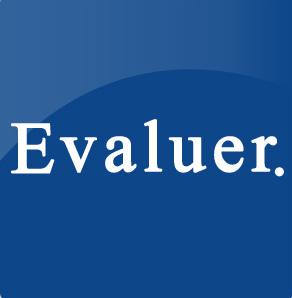 © Evaluer LLP
Business regulations governing foreign investment
Automotive industry 	- 	100 %
Business services 		-	100 %
Film production	 	- 	100 %
Energy generation except 
automatic energy 		- 	100 %
Food and beverages	- 	100 %
Health and medical service	- 	100 %
Courier services 		- 	100 %
www.evaluer.co.in
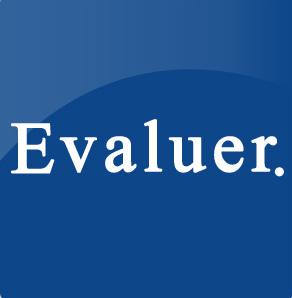 © Evaluer LLP
Other business regulations
Remittance of money to and from India
Employment laws
Import and export of goods and services
Enforcement of contracts
www.evaluerlegal.com
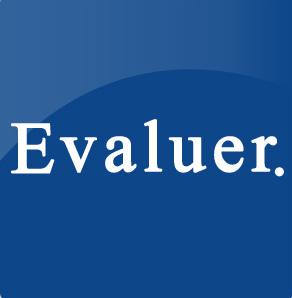 © Evaluer LLP
Foreign Investment in India – Schematic Representation
Foreign Investment
Foreign Direct Investment (FDI)
Foreign Portfolio Investment
Foreign Venture Capital Investment
Other Investments 
(G-secs, NCDs)
Investments on non-repatriable basis
Automatic Route
Government Route
NRIs, PIO
SEBI registered FVCI
FIIs
NRIs, PIO, QFIs
NRIs, PIOs
VCUs
FIIs
www.evaluerlegal.com
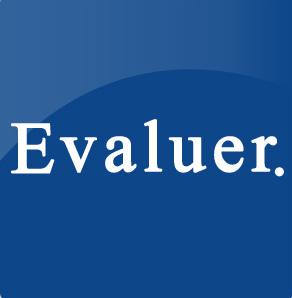 © Evaluer LLP
Thank you
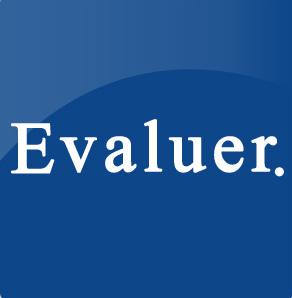 Prabhjit Gill
www.evaluerlegal.com
© Evaluer LLP